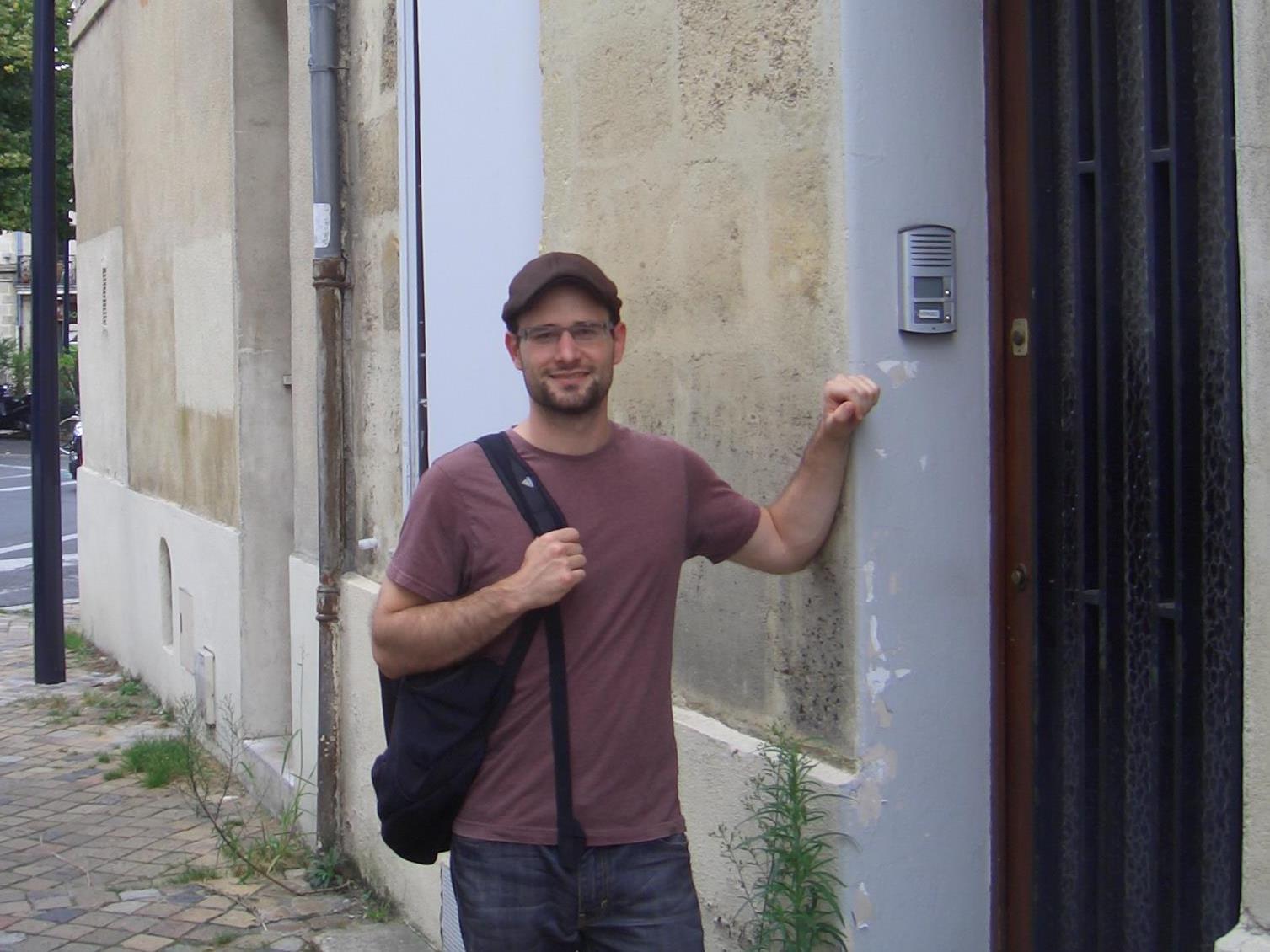 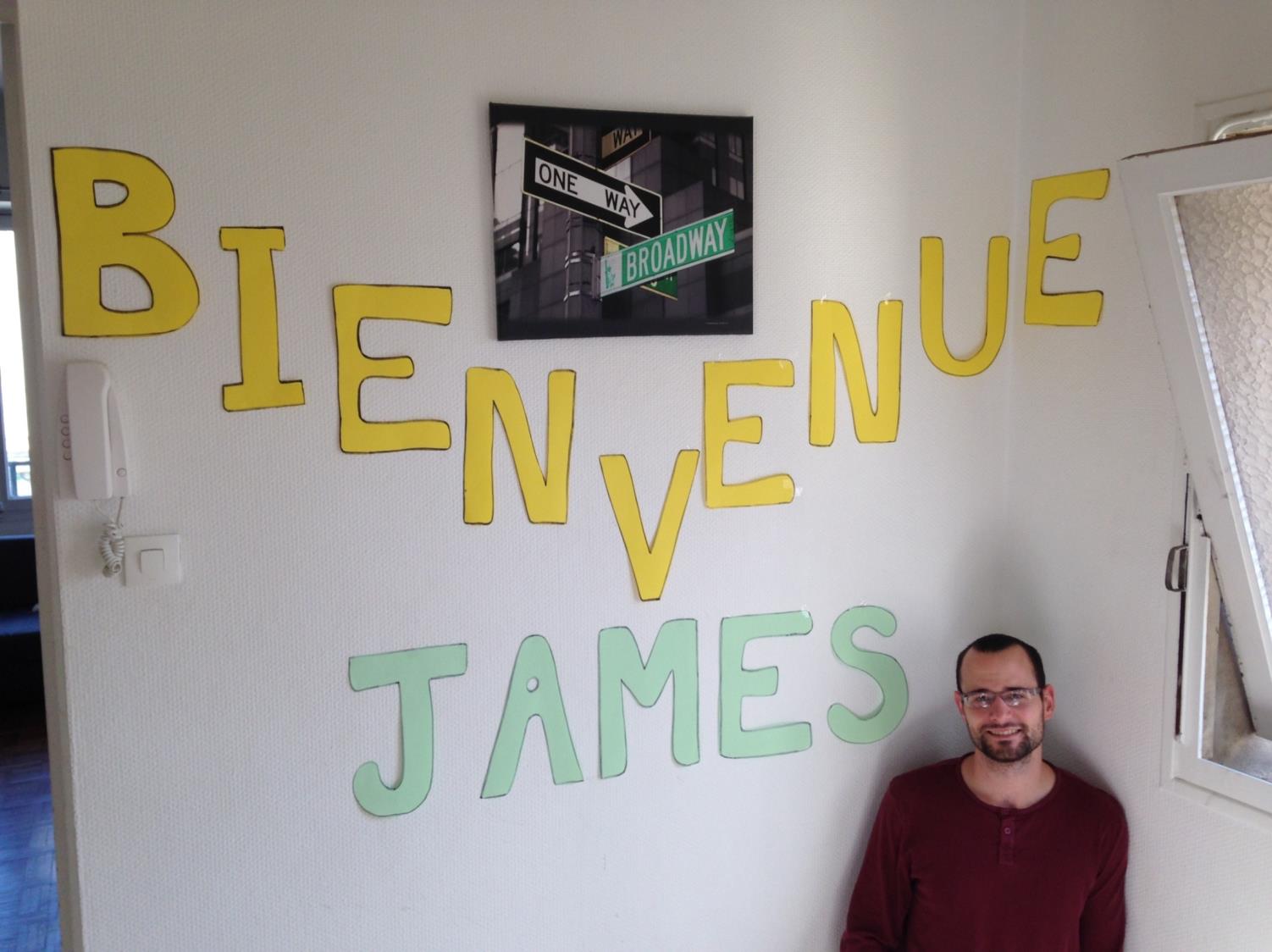 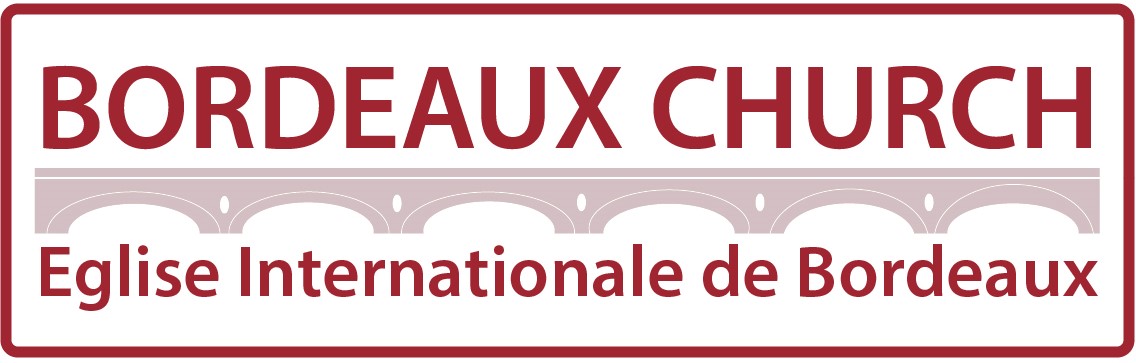 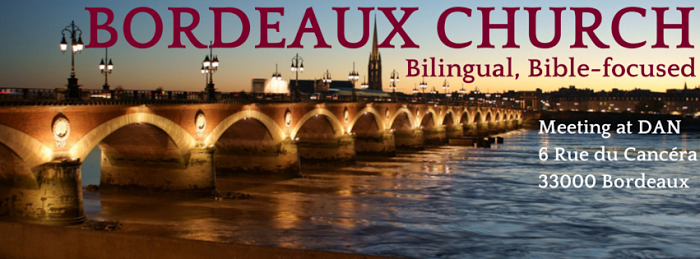 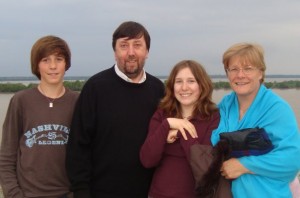 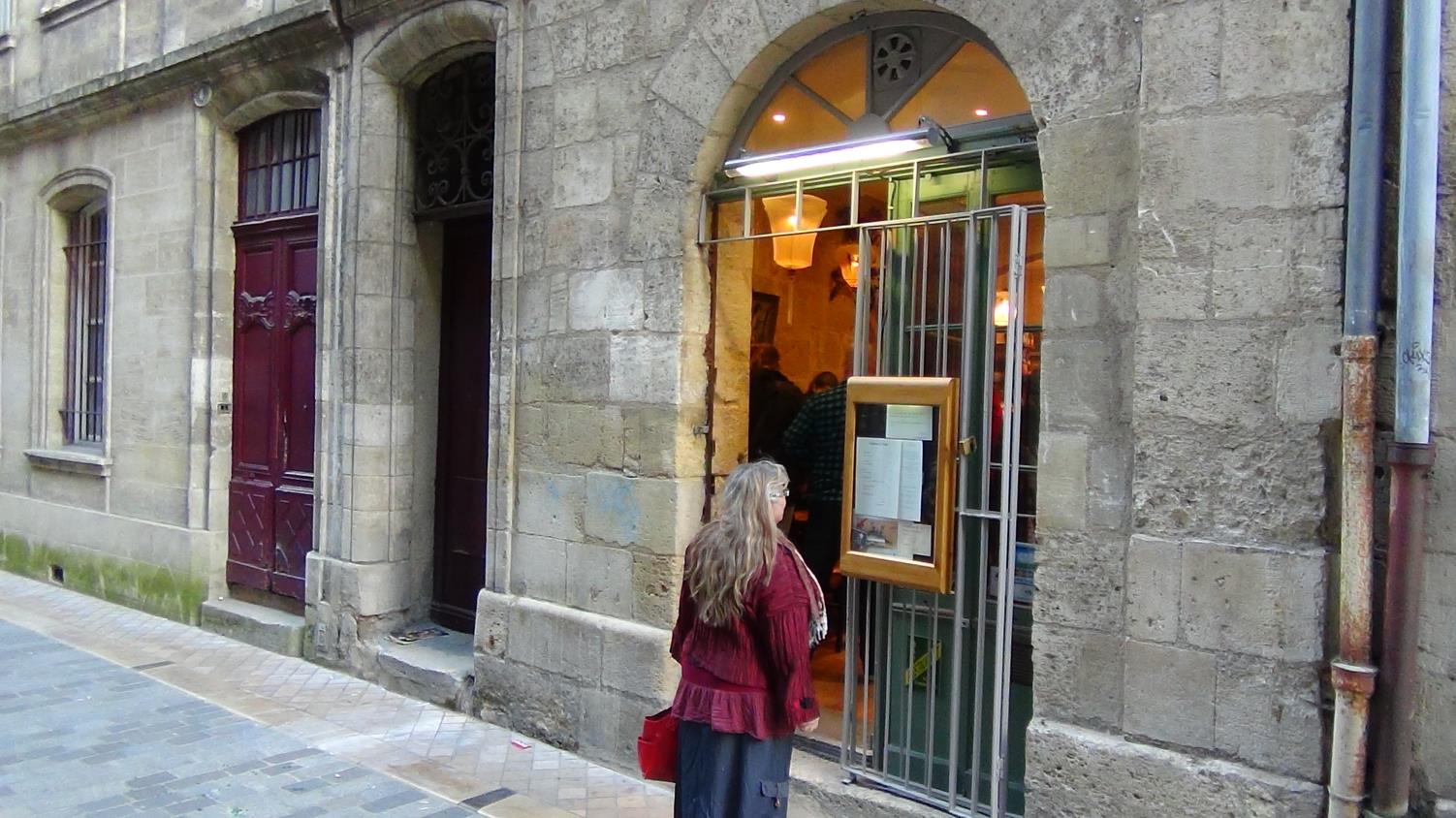 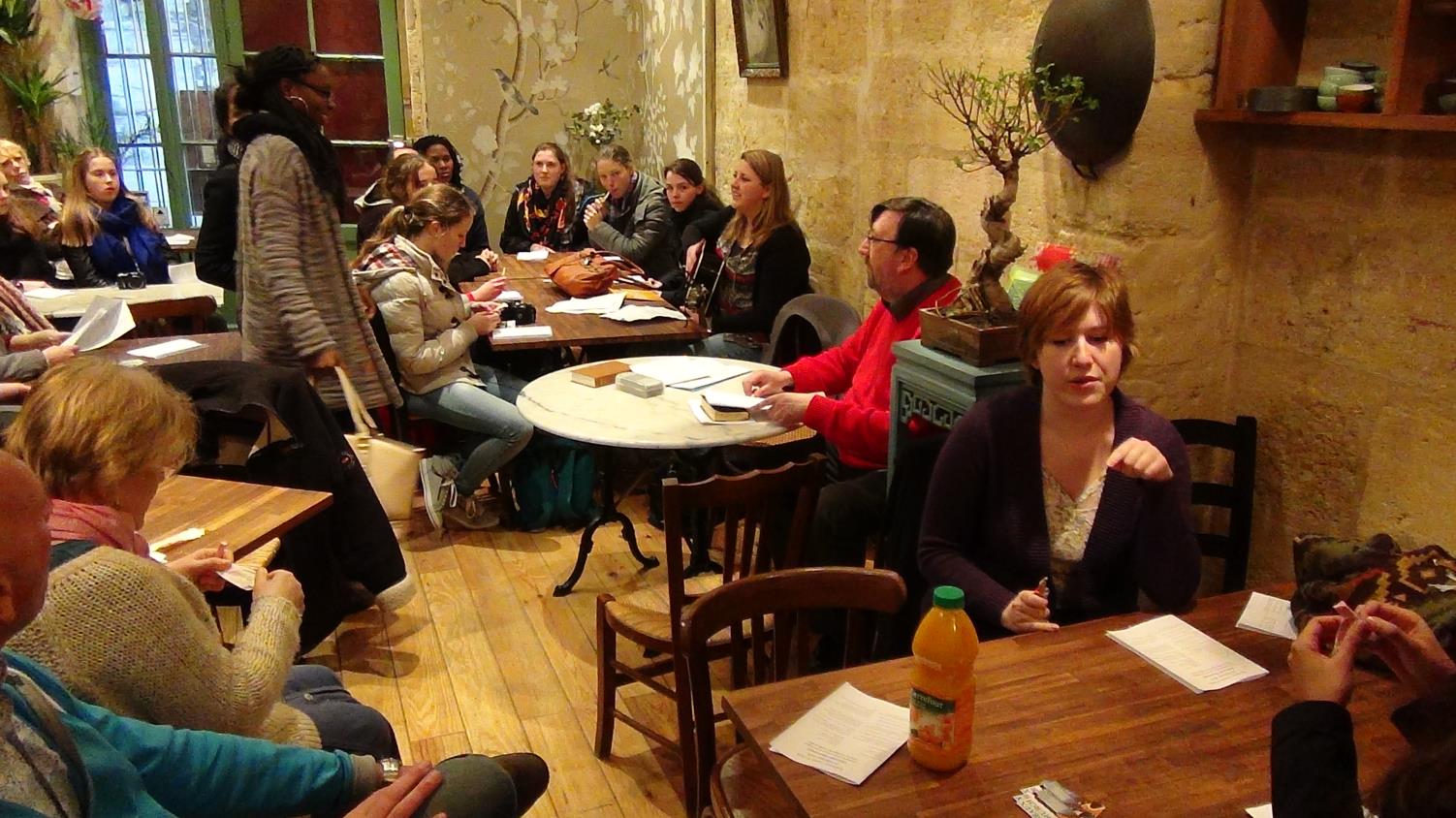 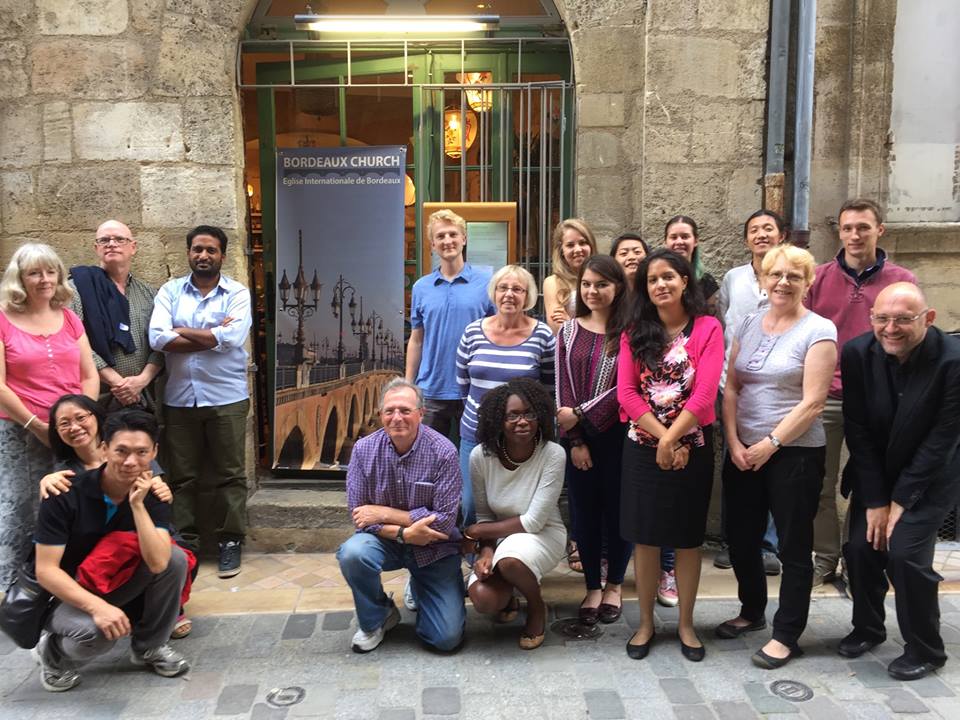 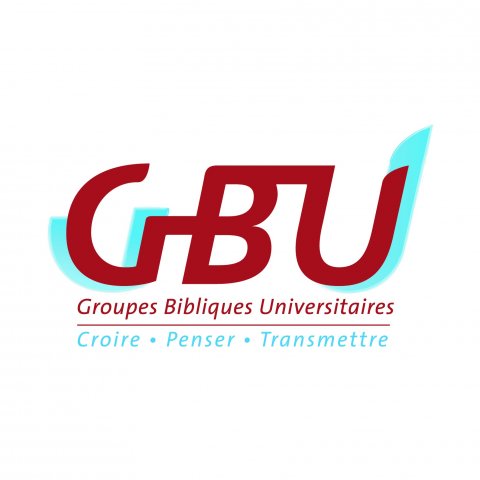 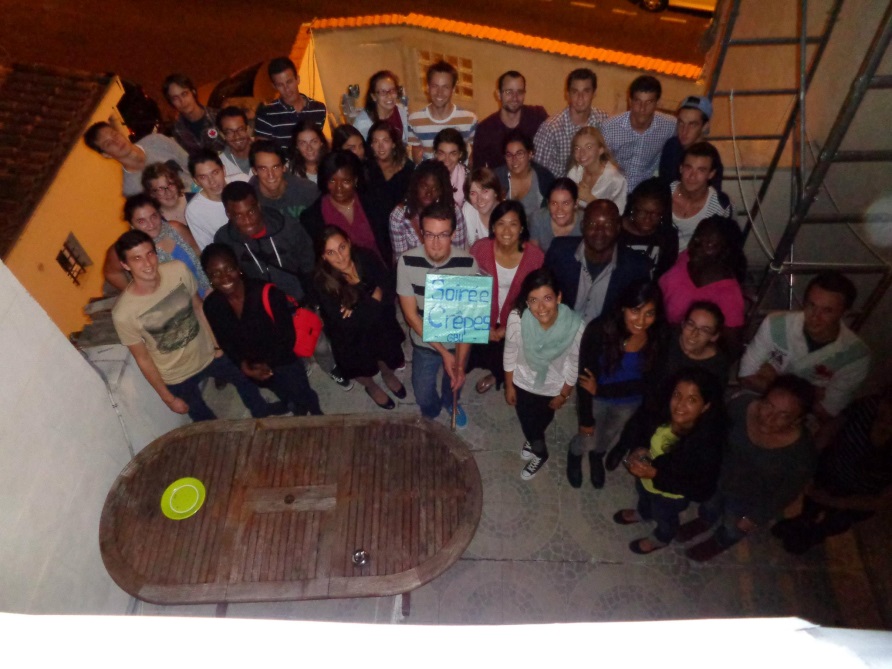 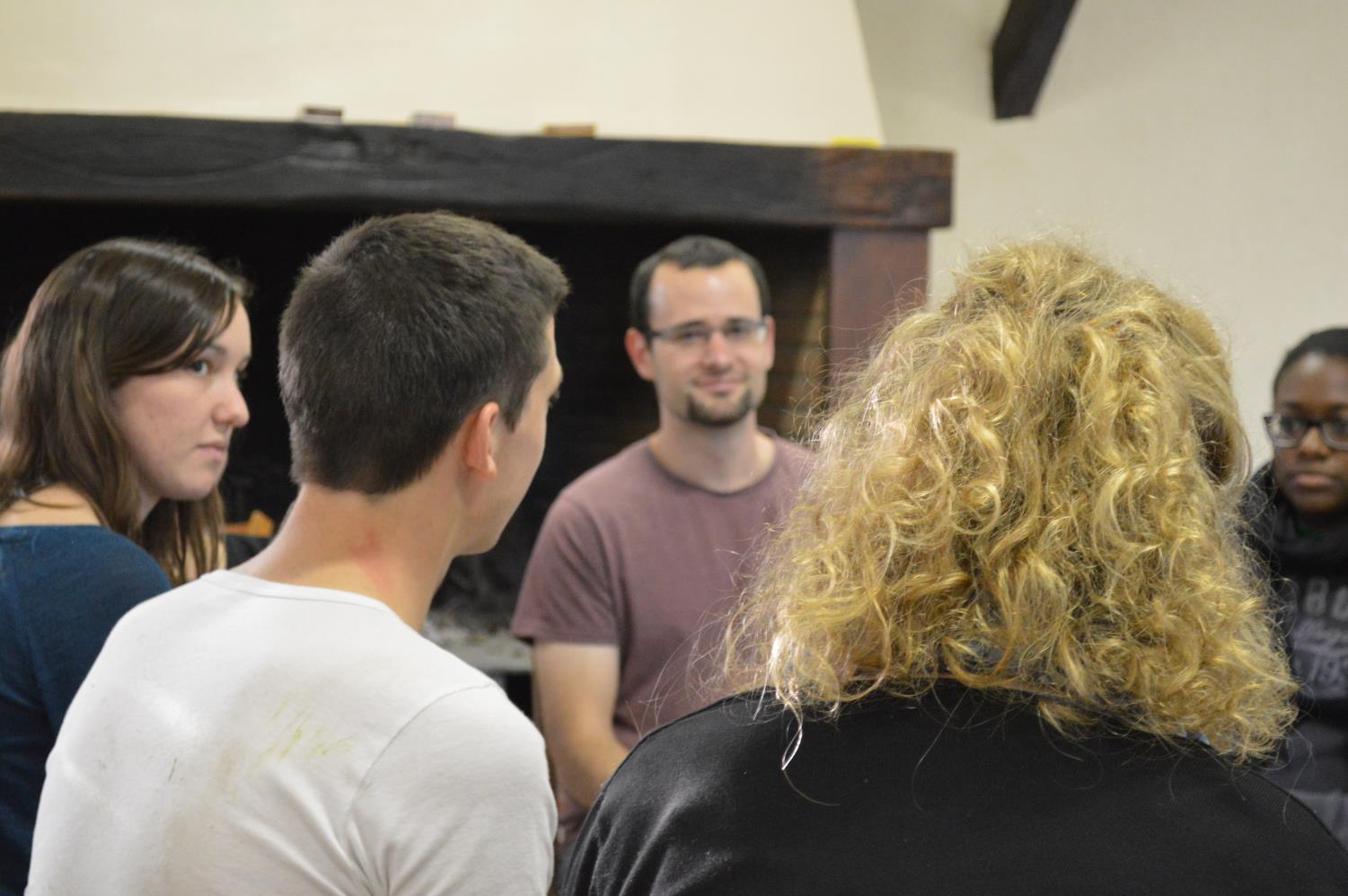 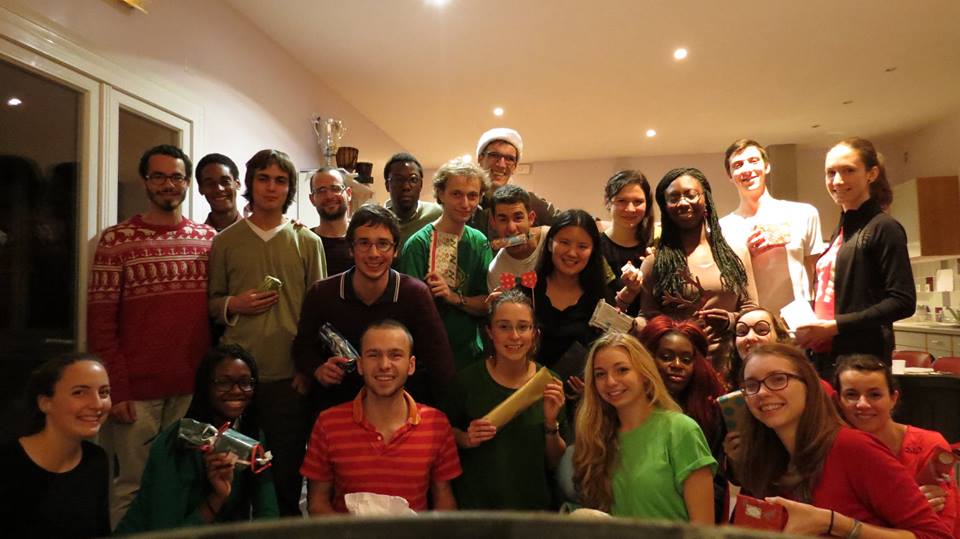 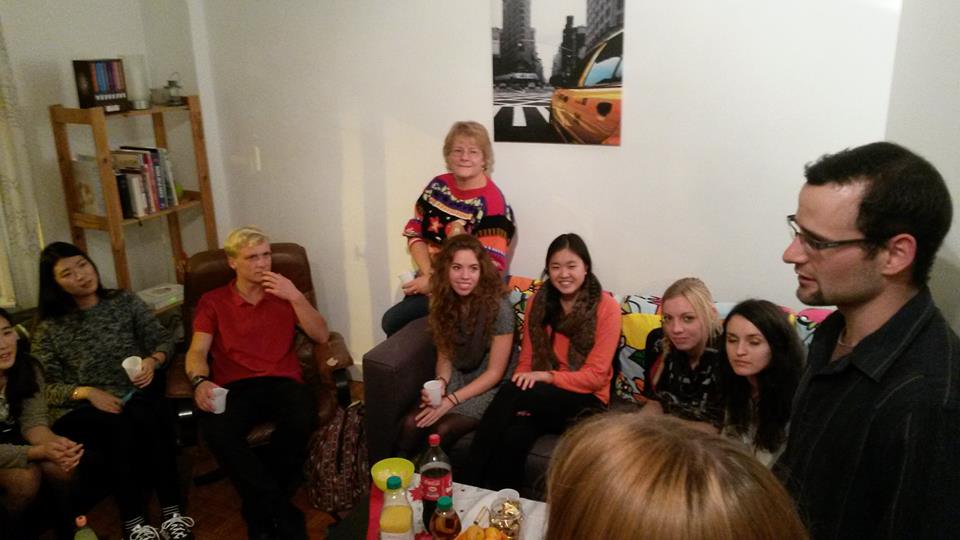 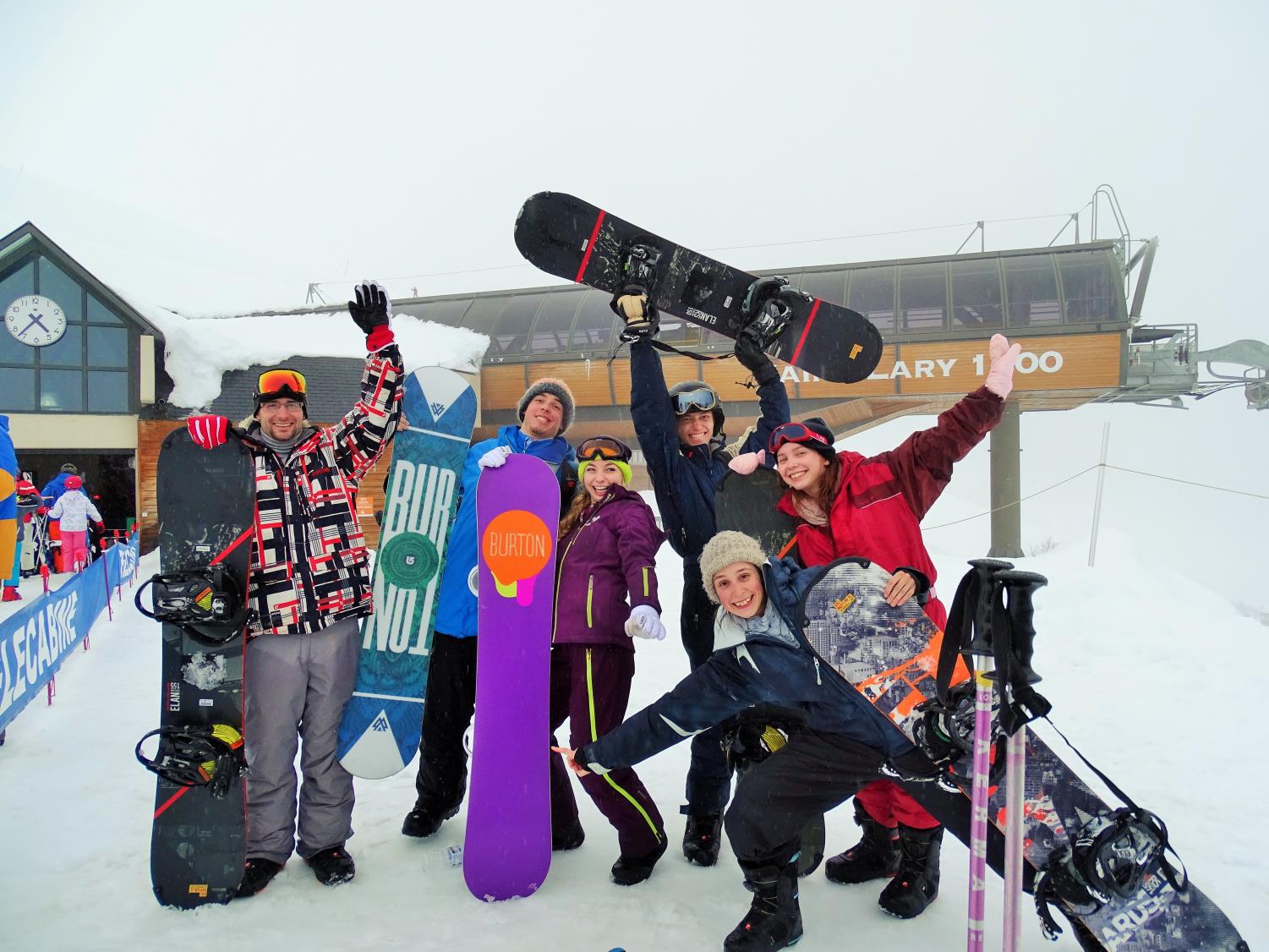 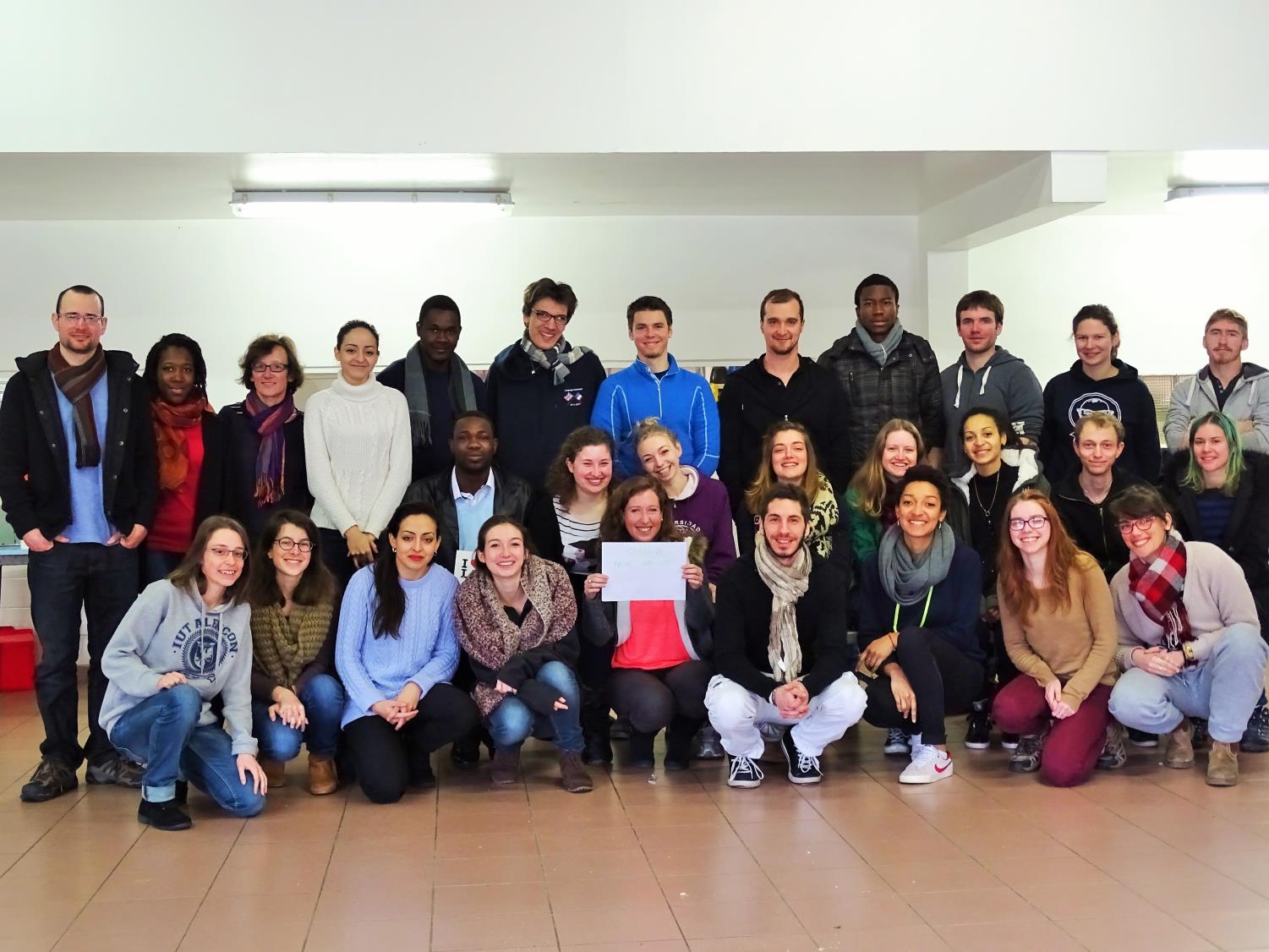 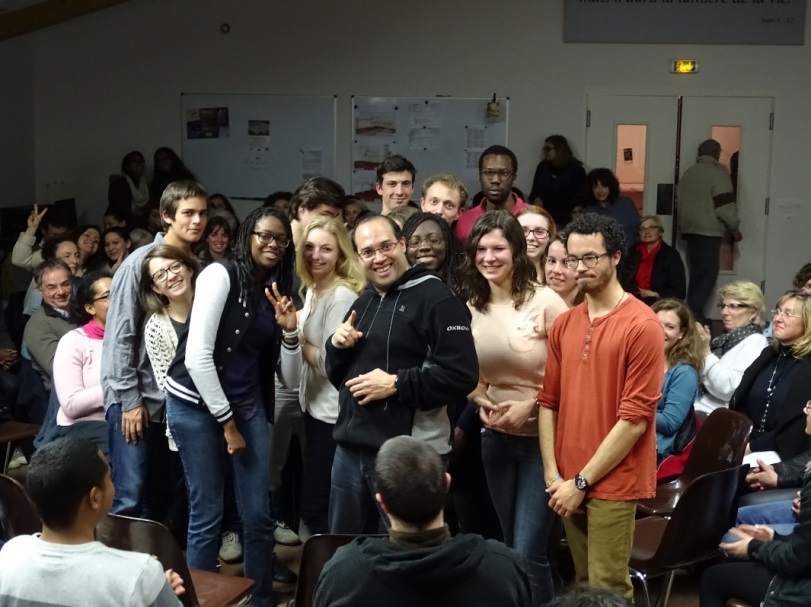 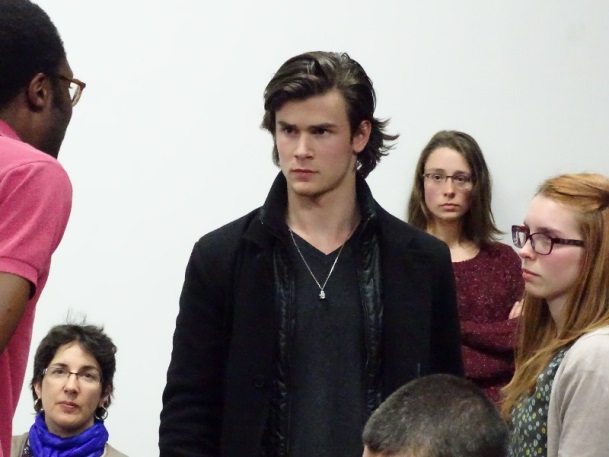 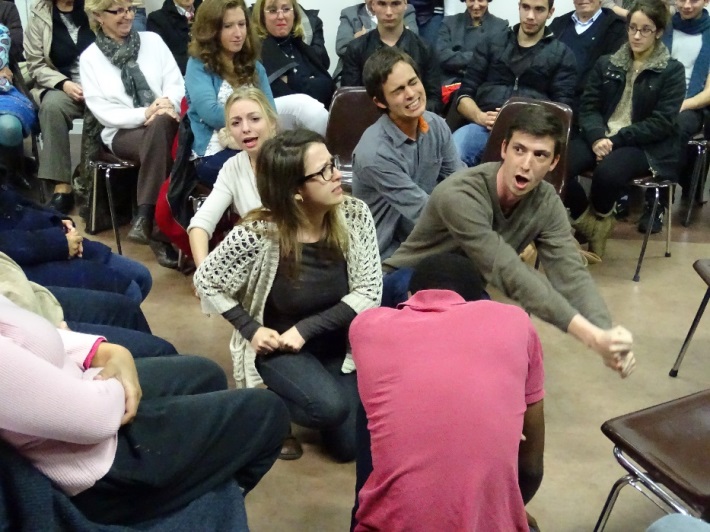 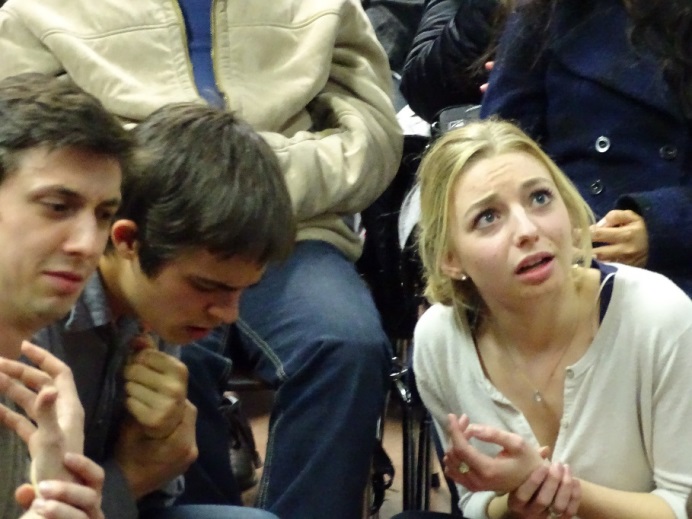 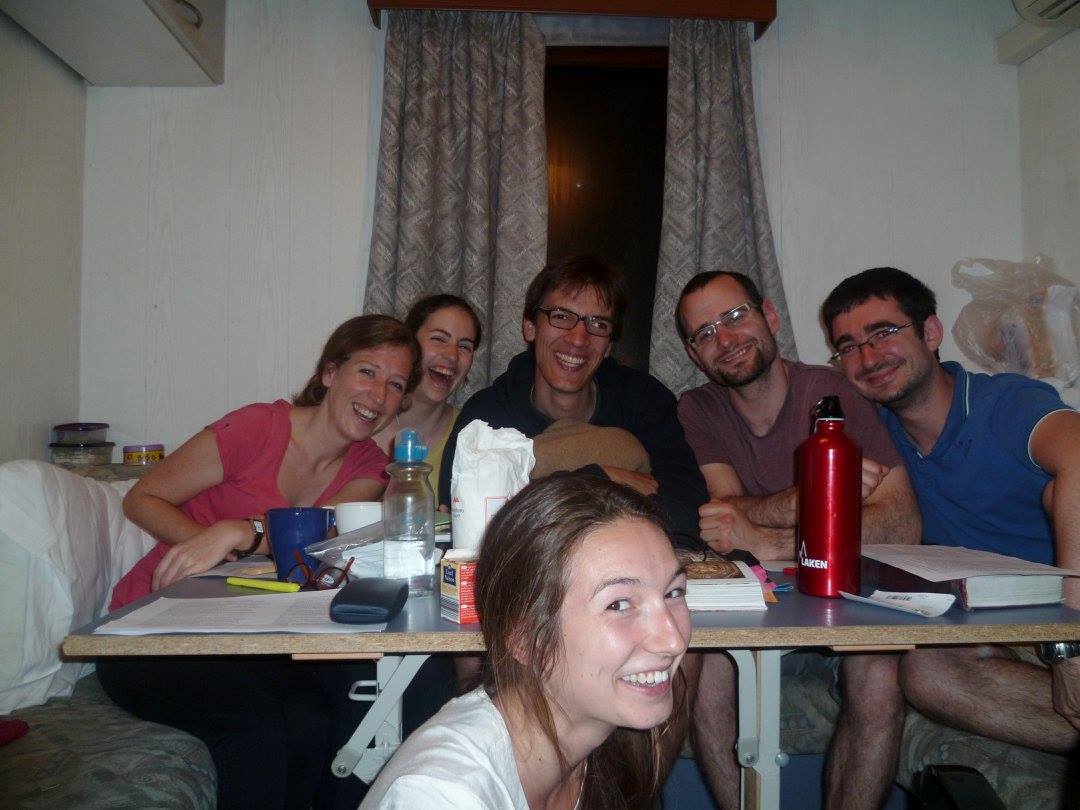 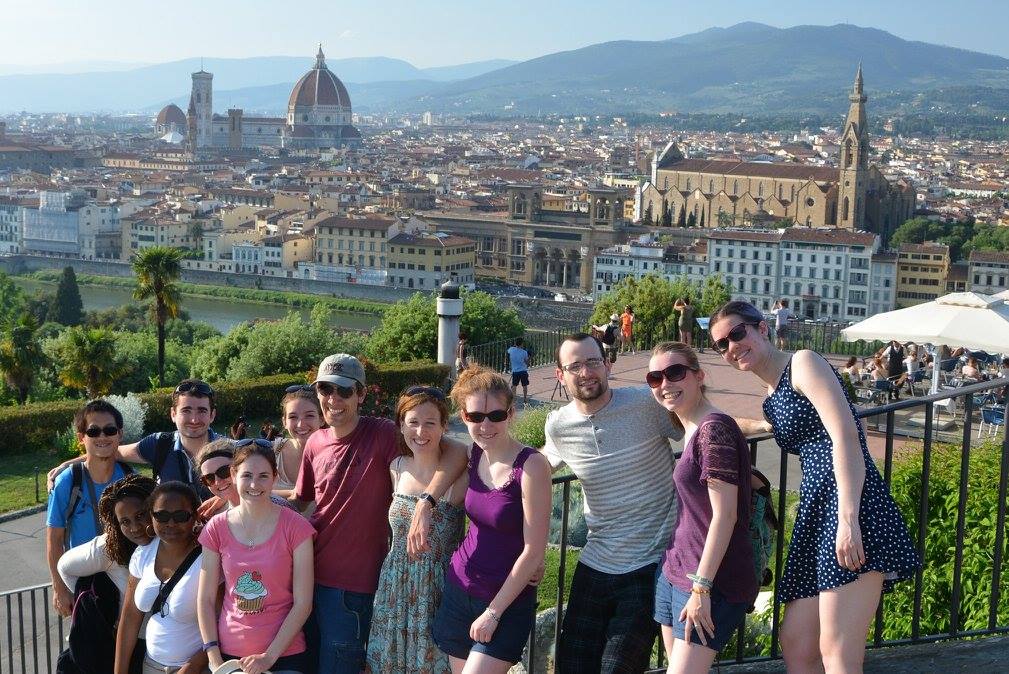 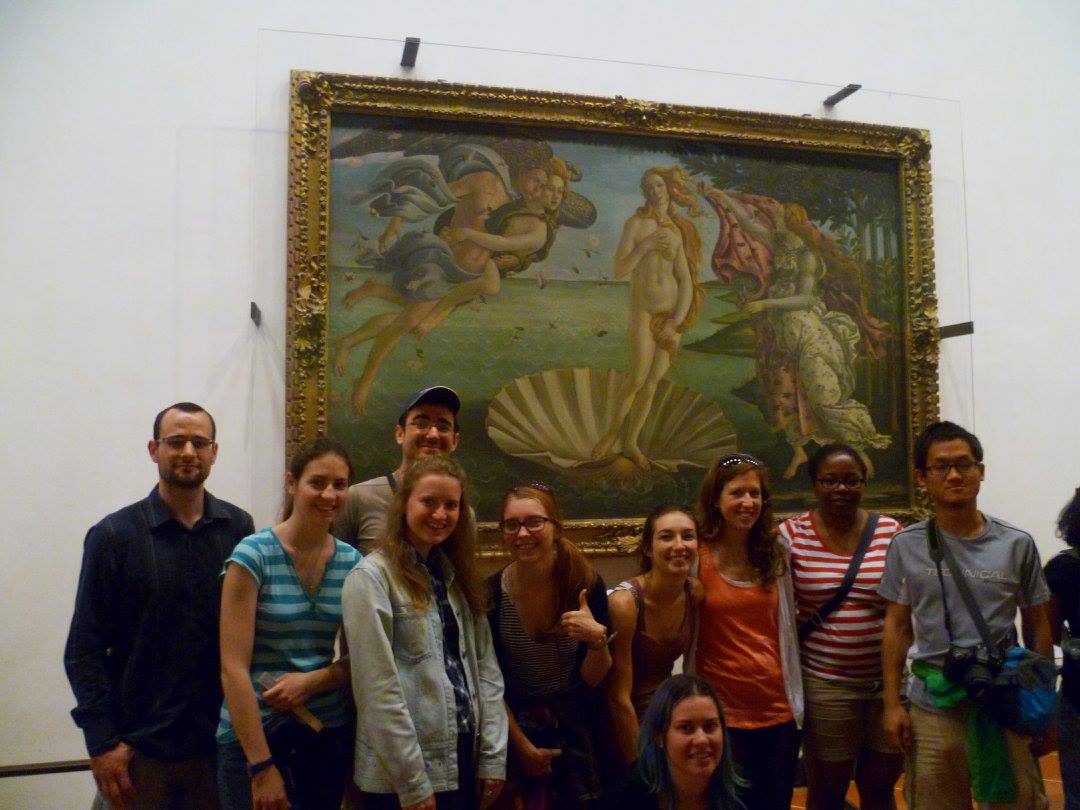 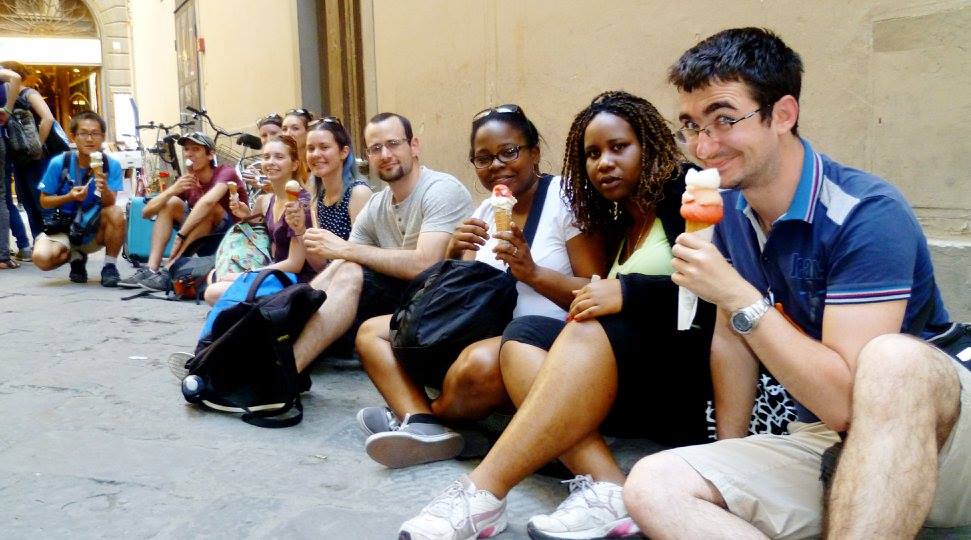 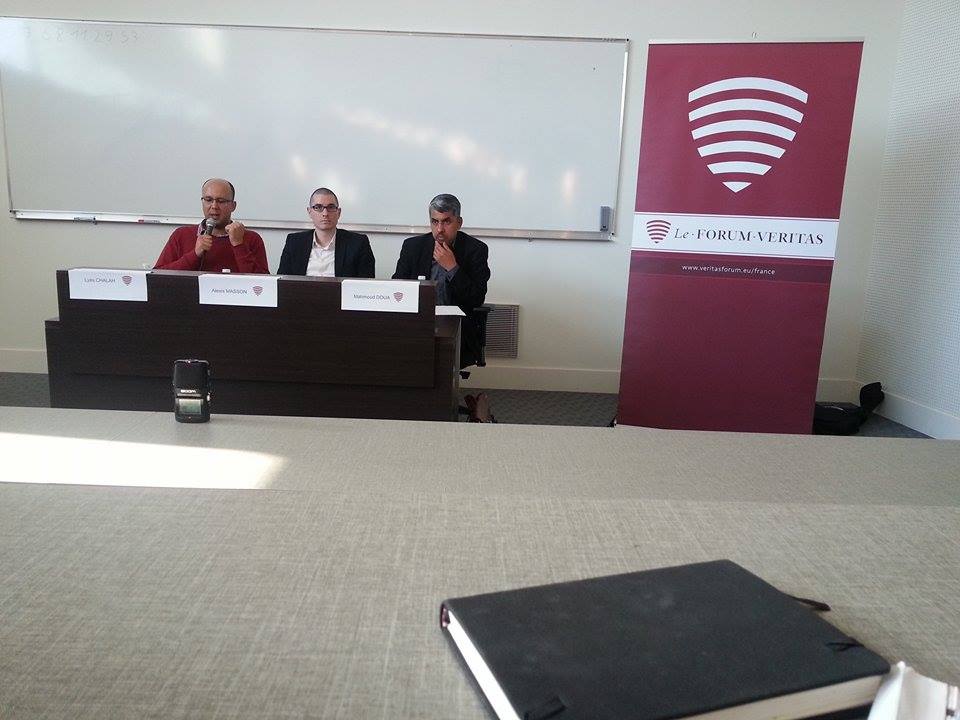 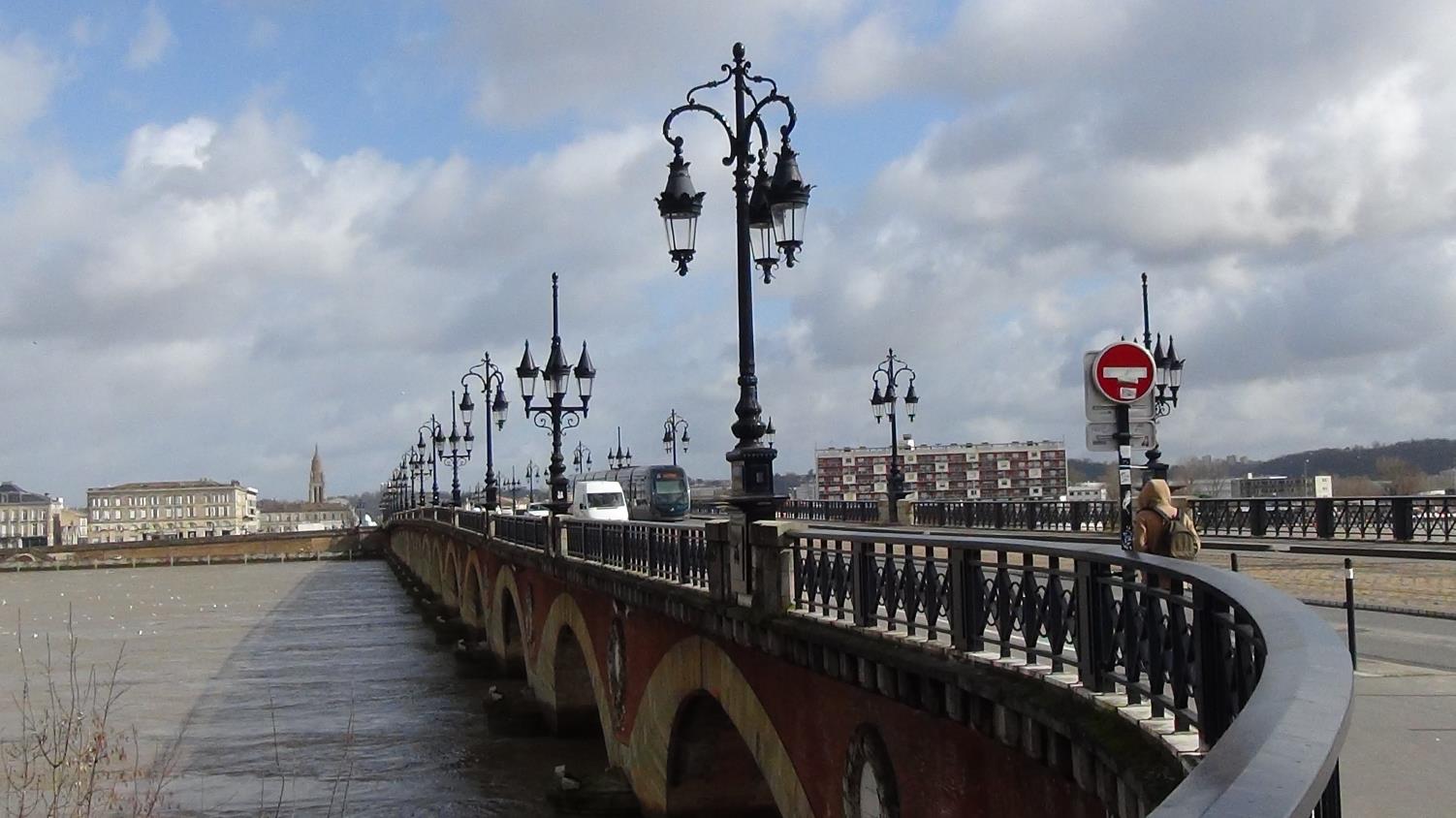 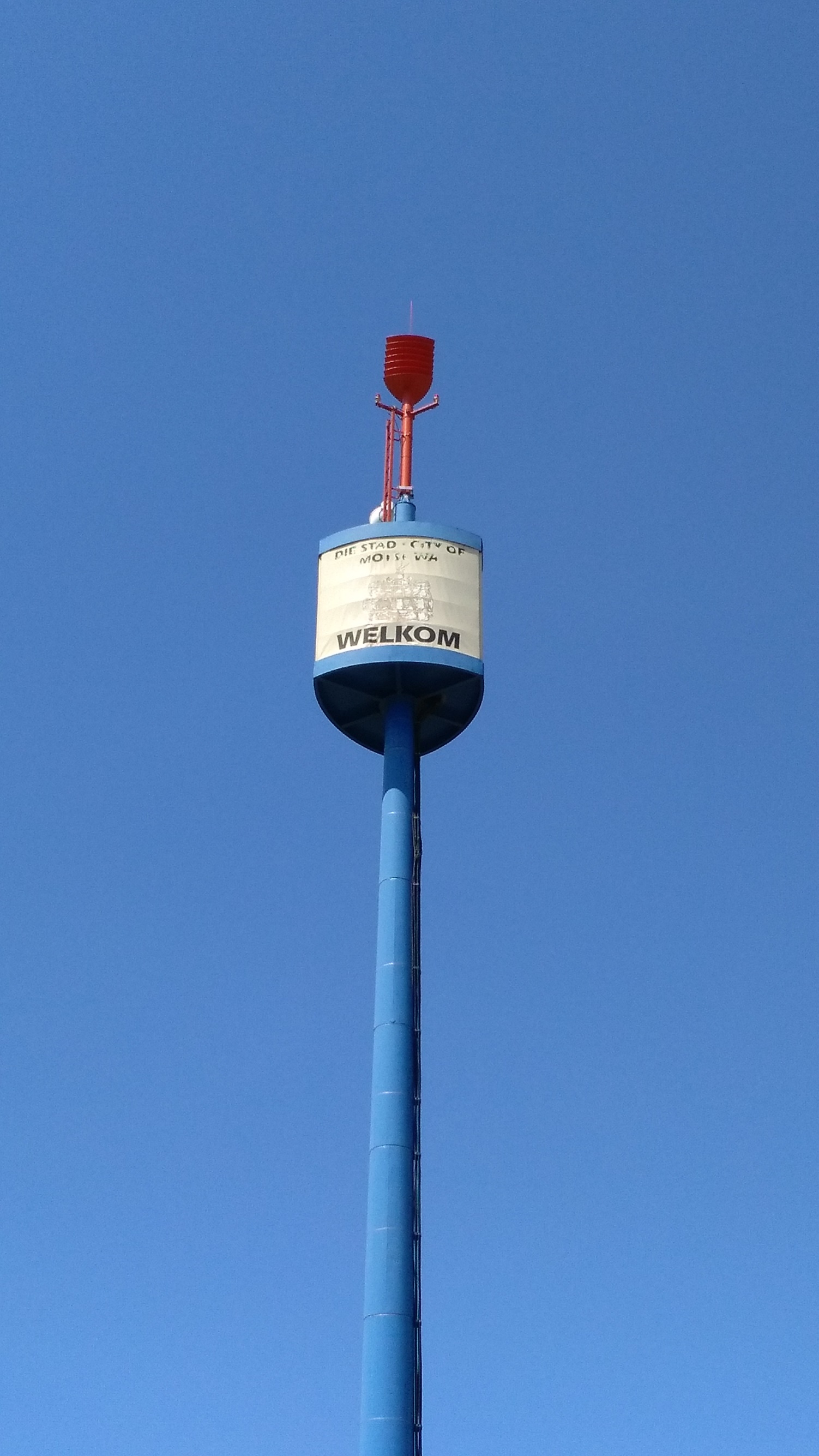 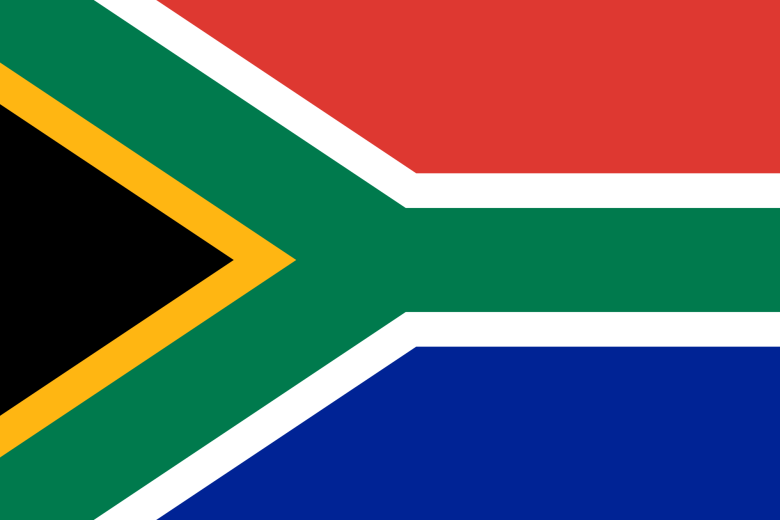 South Africa 2016
Tembisa Township, Johannesburg
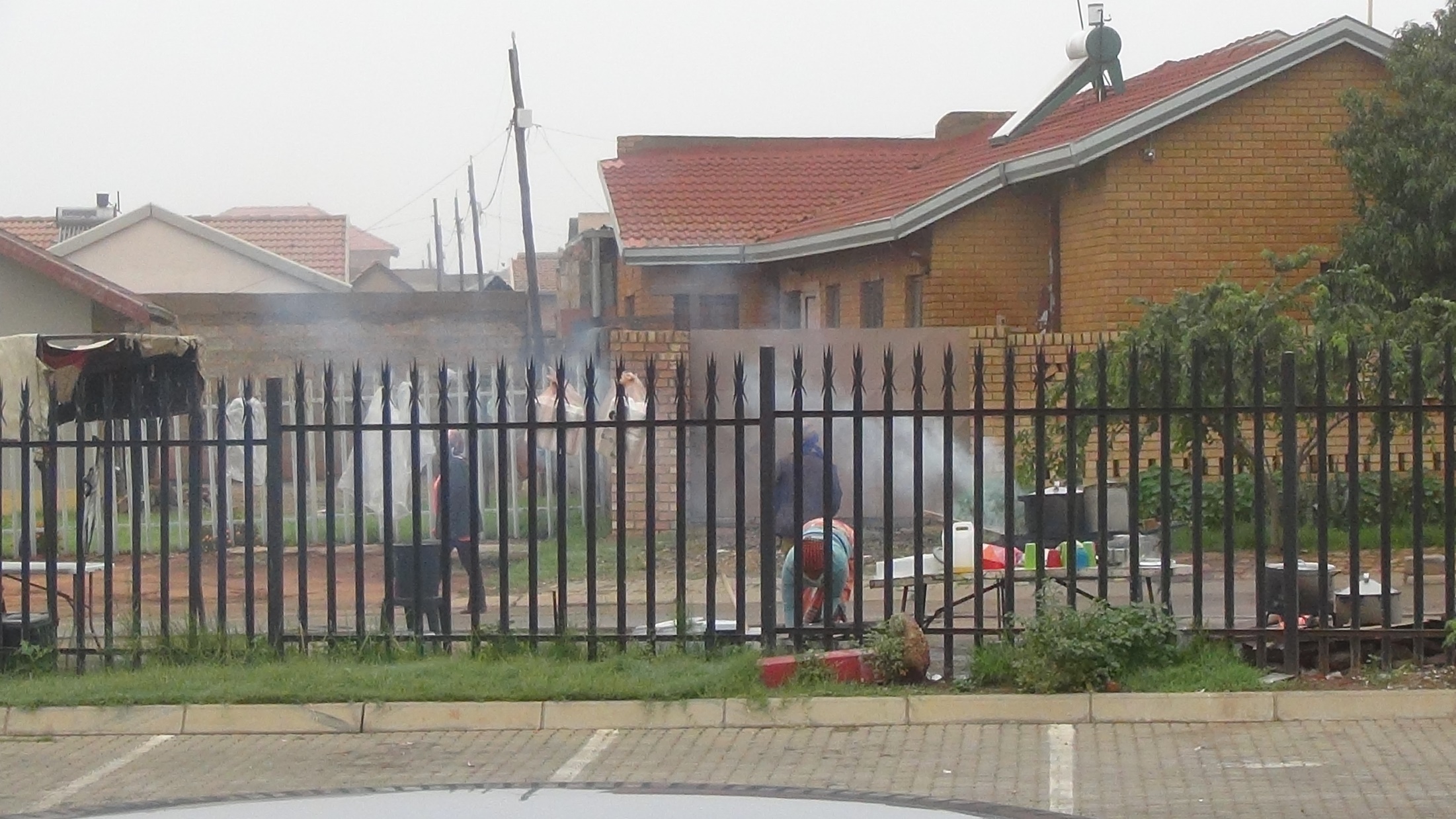 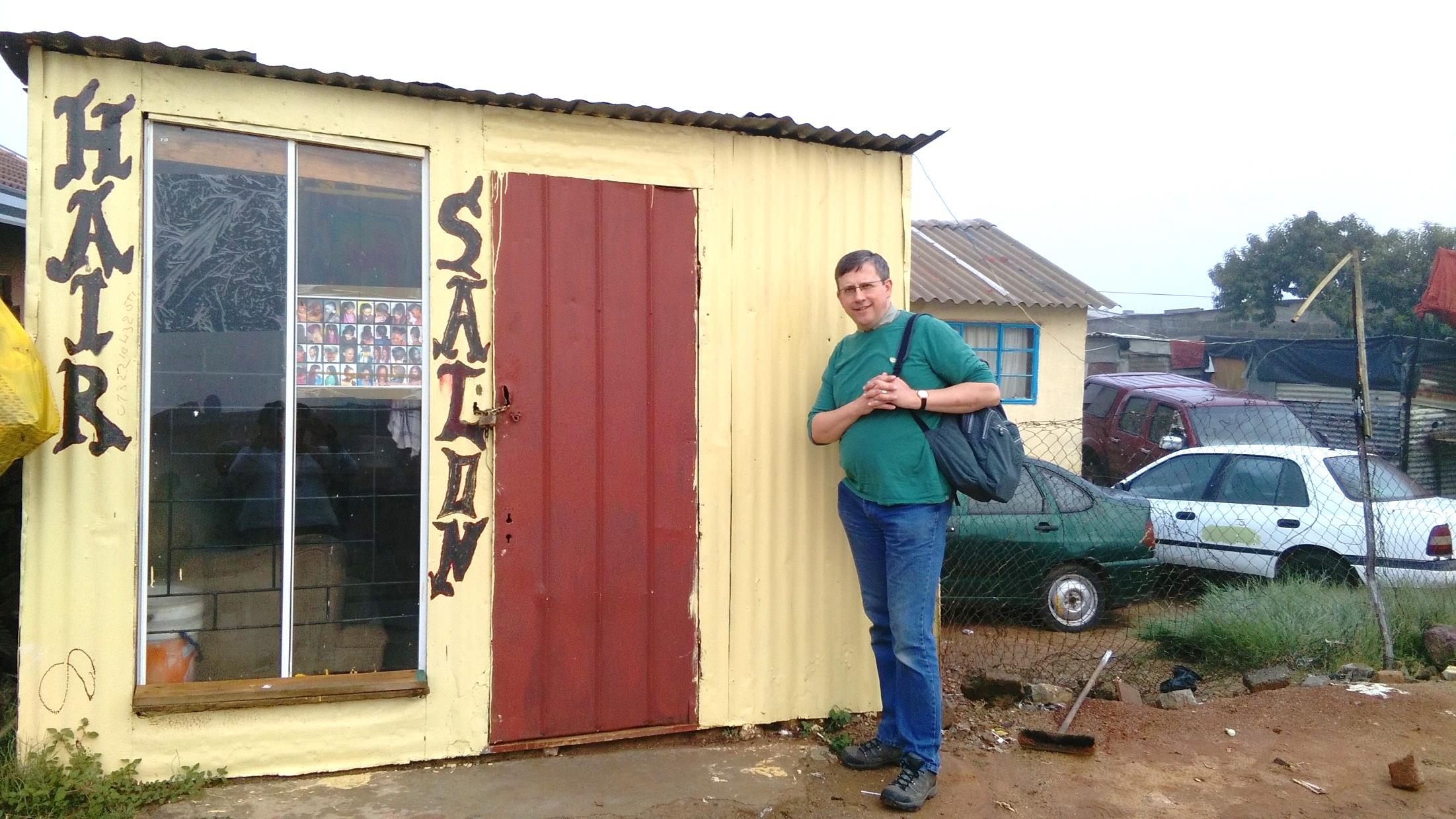 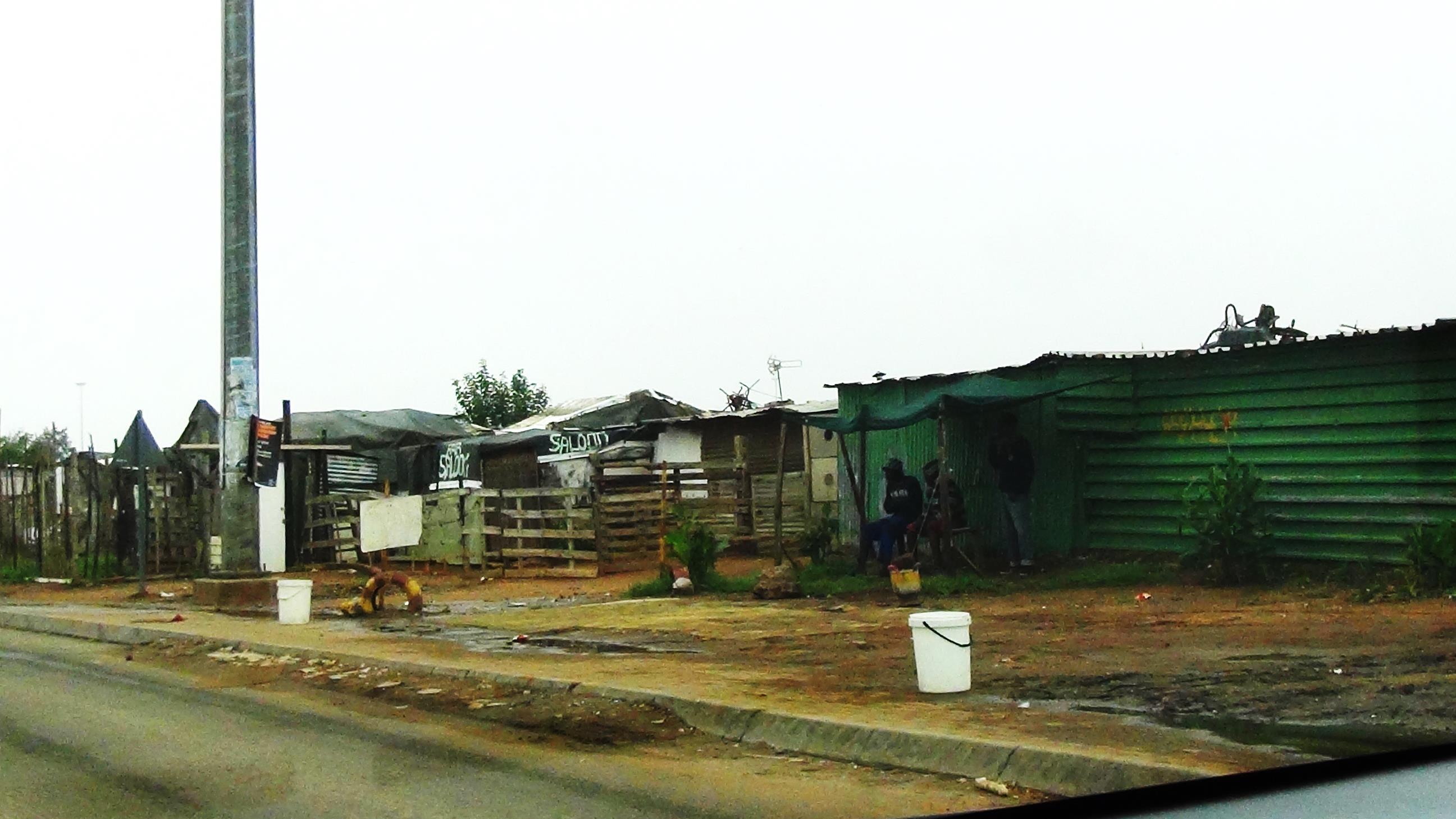 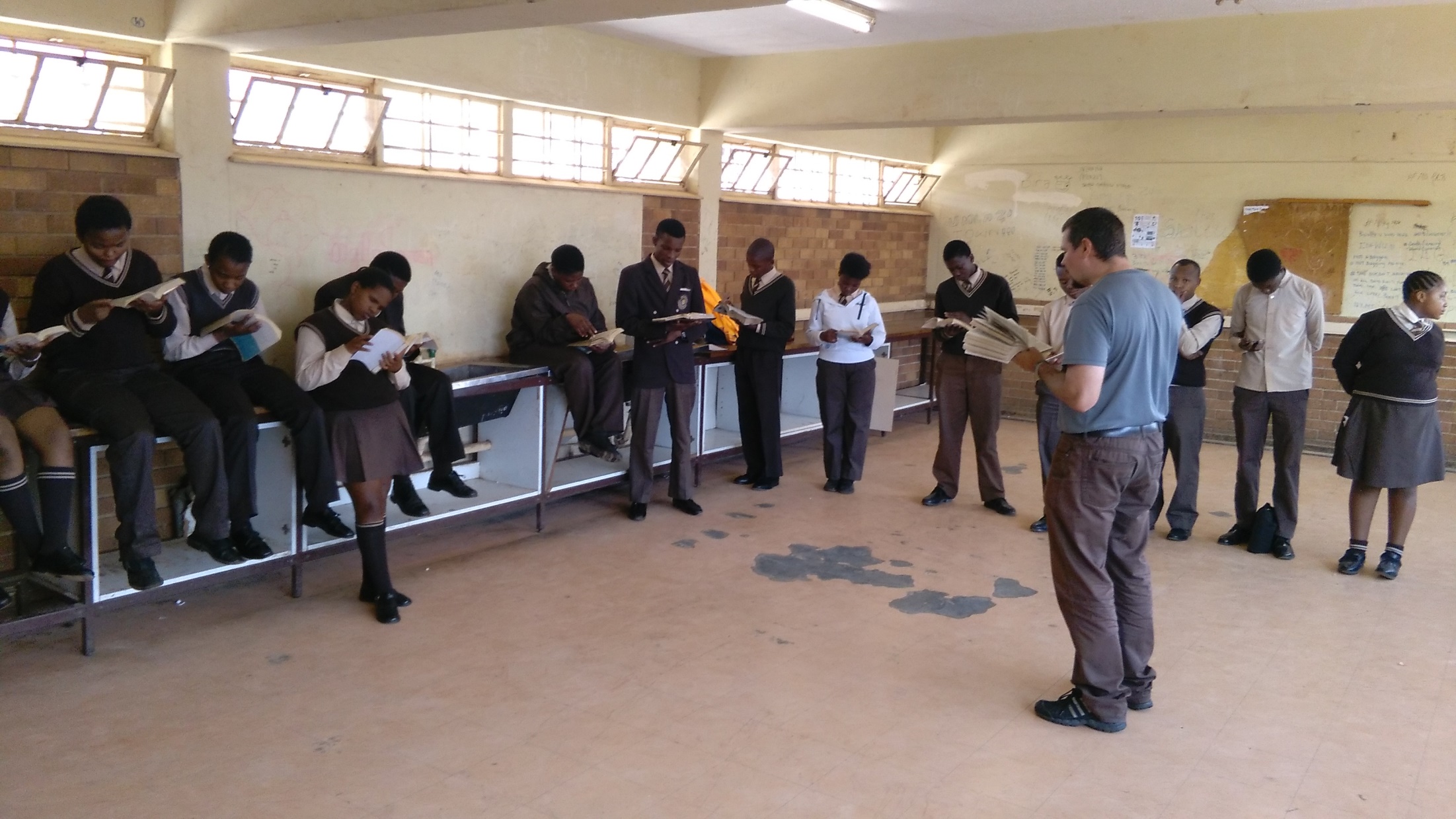 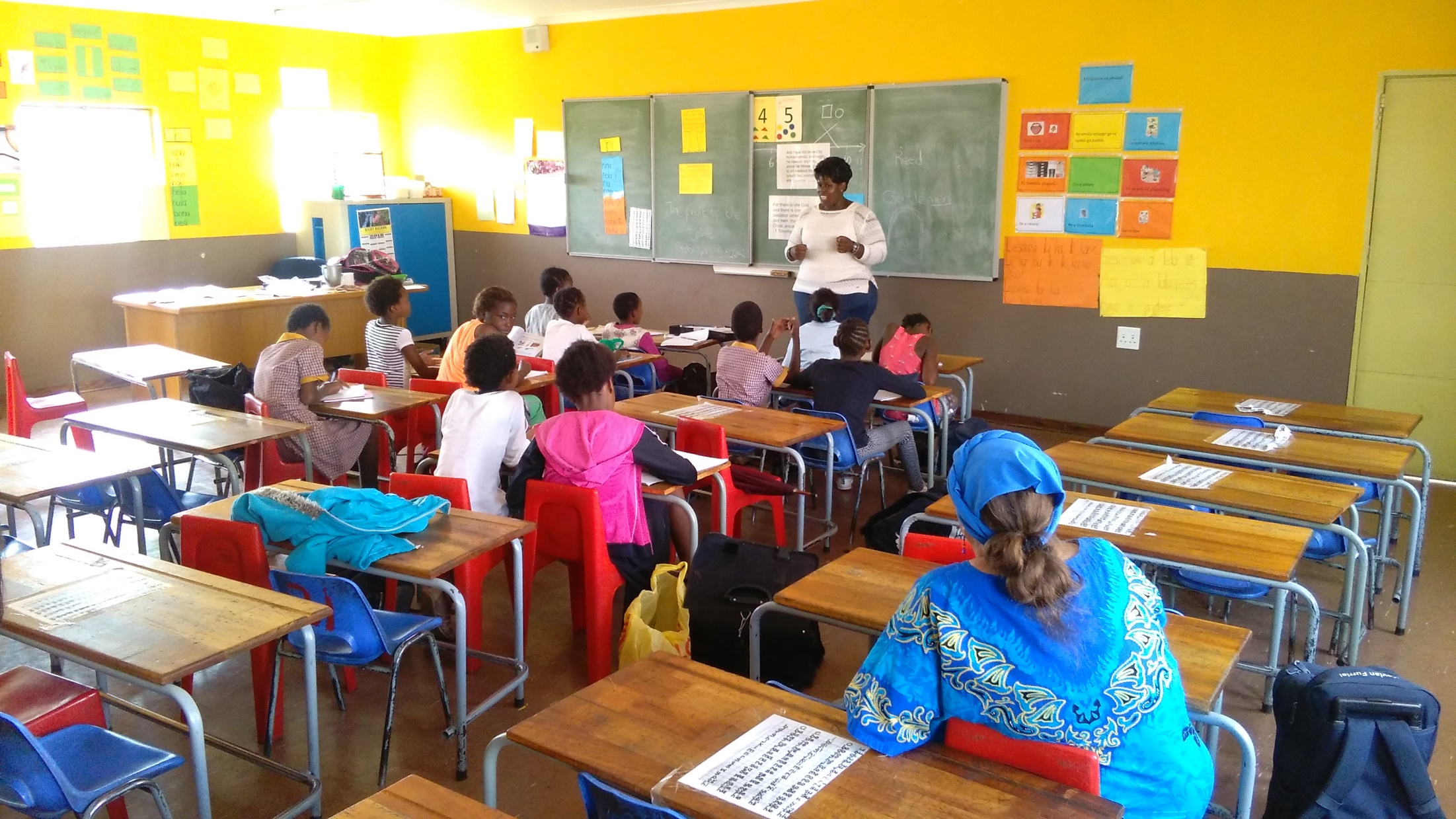